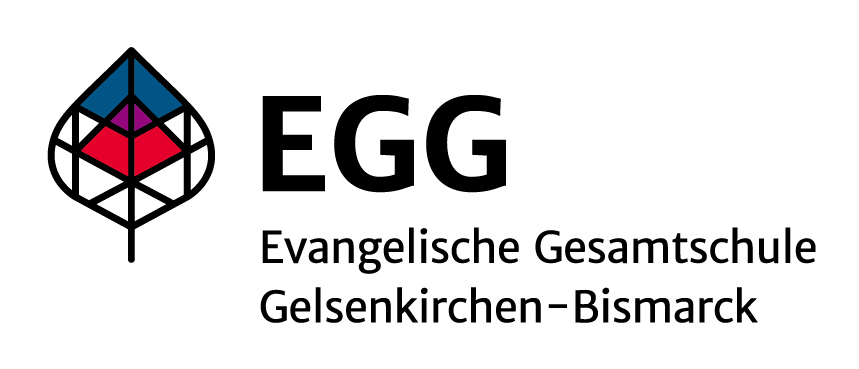 Herzlich willkommen zurInformationsveranstaltung zur Fremdsprachenwahl 
und zum Wahlpflicht-Bereich (WP).

Rolf-Olaf Geisler, Abteilungsleiter I

23.03.2020
Fremdsprachenwahl zum Jhg. 6
Im Schuljahr 2020/21 werden angeboten:

Französisch
Latein

Beide Fächer finden mit 2 Stunden pro Woche statt.
In beiden Fächern werden zwei Arbeiten pro Halbjahr
geschrieben.
Empfehlung zur Fremdsprachenwahl
Empfehlung der Schule zur Fremdsprachenwahl
 
	□ Die Beratungskonferenz empfiehlt Ihrem Kind die Wahl der zweiten
      Fremdsprache.
	□ Die Beratungskonferenz rät von der Wahl der zweiten Fremdsprache  
      ab.
	
	Diese Empfehlung soll Ihnen bei der Wahl behilflich sein. Sollten Sie andere Vorstellungen von der Wahl Ihres Kindes haben, bitten wir Sie, Rücksprache mit den Klassenlehrern zu halten.
 									
	Klassenleitung				(R.-O. Geisler, Abteilungsleiter I)
Sprachenfolge und Berechtigungen
Abiturvoraussetzung  zwei Fremdsprachen 
     1. Fremdsprache: Englisch

So kann Ihr Kind die 2. Fremdsprache an der EGG erwerben:
Französisch oder Latein im Wahlpflichtbereich 
vom 6. bis zum 10. Schuljahr
Spanisch ab Klasse 9 und Fortführung dieses Faches 
bis Klasse 11
Wahl einer 2. Fremdsprache (Spanisch oder Französisch) in 
der Sekundarstufe II (Jahrgang 11 – 13)
Hinweise zur Sprachenfolge und Berechtigungen
Um die Qualifikation für die gymnasiale Oberstufe zu erreichen, muss die Note im Wahlpflichtbereich mindestens befriedigend sein.
Eine Fremdsprache bedeutet immer viel zusätzliche Lernarbeit. Wenn Ihr Kind im aktuellen Schuljahr mit Erfolg Englisch lernt, sollten Sie über eine weitere Fremdsprache nachdenken.
Durch die Wahl der 2. Fremdsprache kommen ggf. weitere Kosten für die Anschaffung der Arbeitsbücher und der Grammatik auf Sie zu. Diese belaufen sich auf ca. 15,- Euro im Schuljahr.
Termine für die Fremdsprachenwahl in 2020
Empfehlung durch die Klassenlehrerinnen und Klassenlehrer nach der Beratungskonferenz in der Zeit vom 2. - 23. April 2020

Elternsprechtag zur Klärung von Fragen am
	29. April 2020

Abgabe des Wahlzettels bei den Klassenlehrern bis zum 30. April 2020
Gesamtes WP-Angebot ab Jahrgang 7
Wenn Ihr Kind im Jahrgang 6 in Französisch oder Latein erfolgreich gelernt 
hat, sollte es mit dieser Fremdsprache weitermachen.
Interessiert sich Ihr Kind besonders für Biologie, Physik und Chemie?
Dann könnte es den Bereich Naturwissenschaften wählen.
Ist es besonders an Technik und Wirtschaftslehre  oder am Bereich 
Hauswirtschaft interessiert?  Dann könnte Ihr Kind sich für den Bereich 
Arbeitslehre entscheiden.
Ist Ihr Kind kreativ und hat Spaß daran, Projekte mithilfe der bildenden 
Kunst, des Theaters, der Musik und des Tanzes umzusetzen? Dann könnte das
Fach Darstellen und Gestalten interessant sein.
Haben Sie Fragen?
Herzlichen Dank!